Исполняющий обязанности руководителя Московско-Окского БВУ
Астахов Вахтанг Геннадьевич
 Актуальные вопросы реабилитации и
охраны водоёмов
Экологическая реабилитация рек Пехорка и Малашка в г.о.Балашиха
было (река Малашка)
стало (река Малашка)
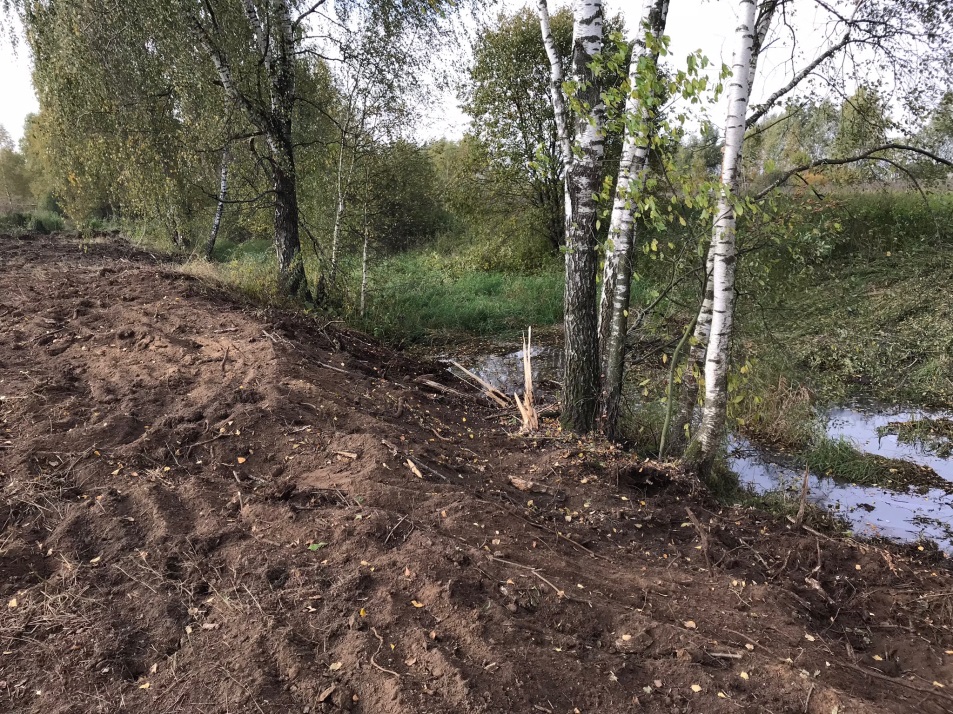 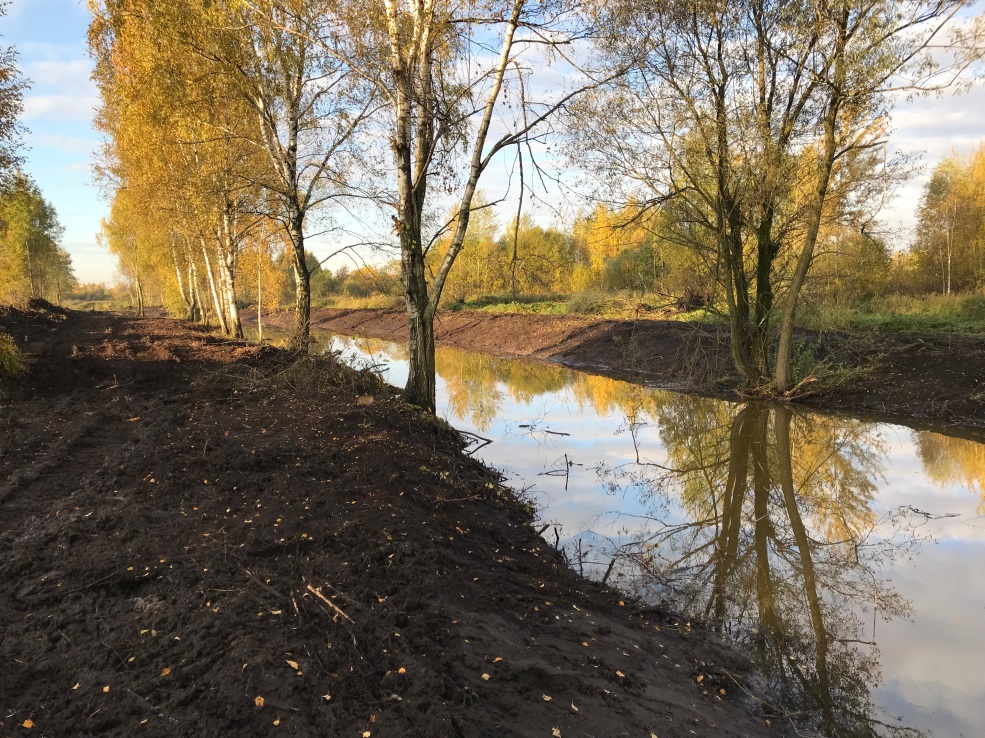 Экологическая реабилитация рек Пехорка и Малашка в г.о.Балашиха
стало (9 участок)
было (9 участок)
Водохранилища, используемые для обеспечения питьевого и хозяйственно-бытового водоснабжения 
г. Москвы
Водоохранная зона Рузского водохранилища
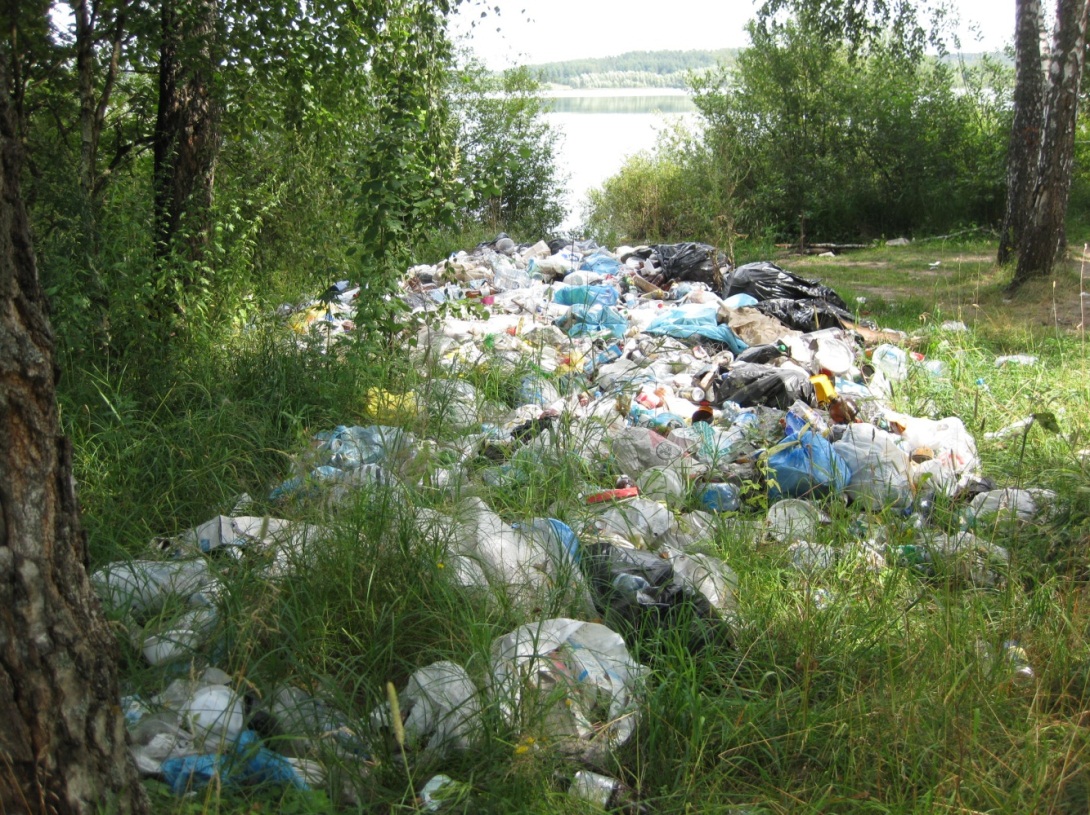 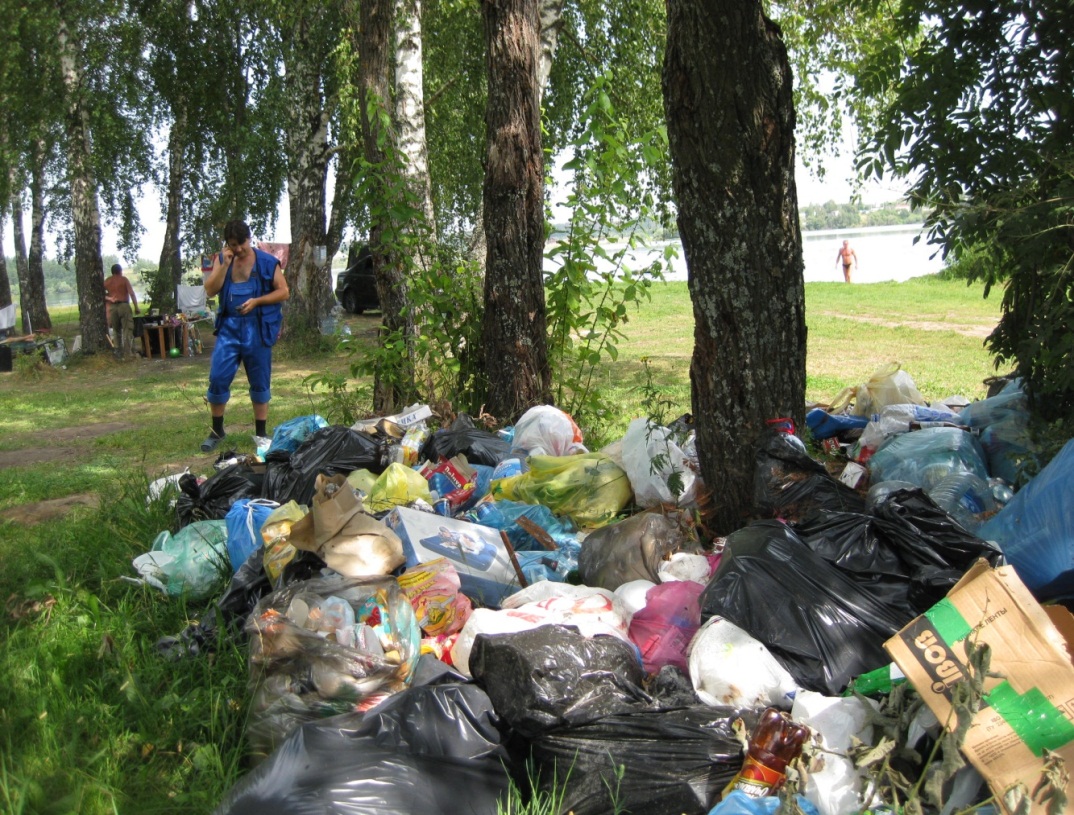 Участок локального загрязнения  прибойной зоны Можайского водохранилища
Рекреационная зона – Можайское водохранилище
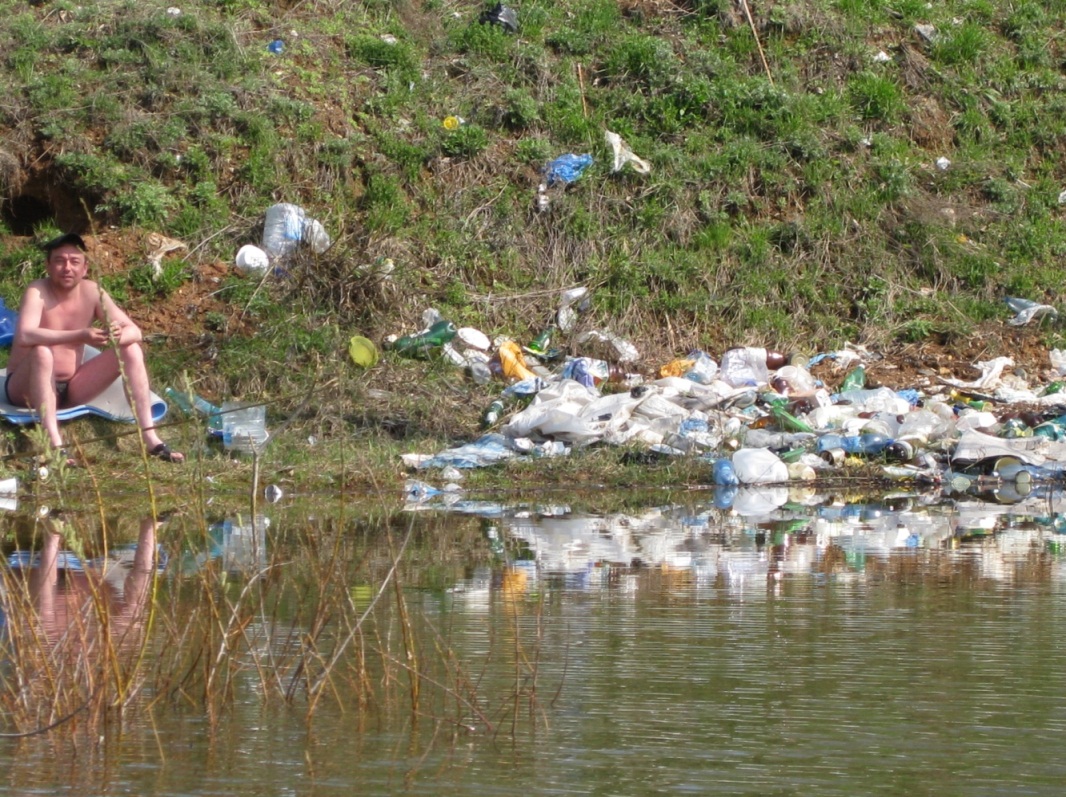 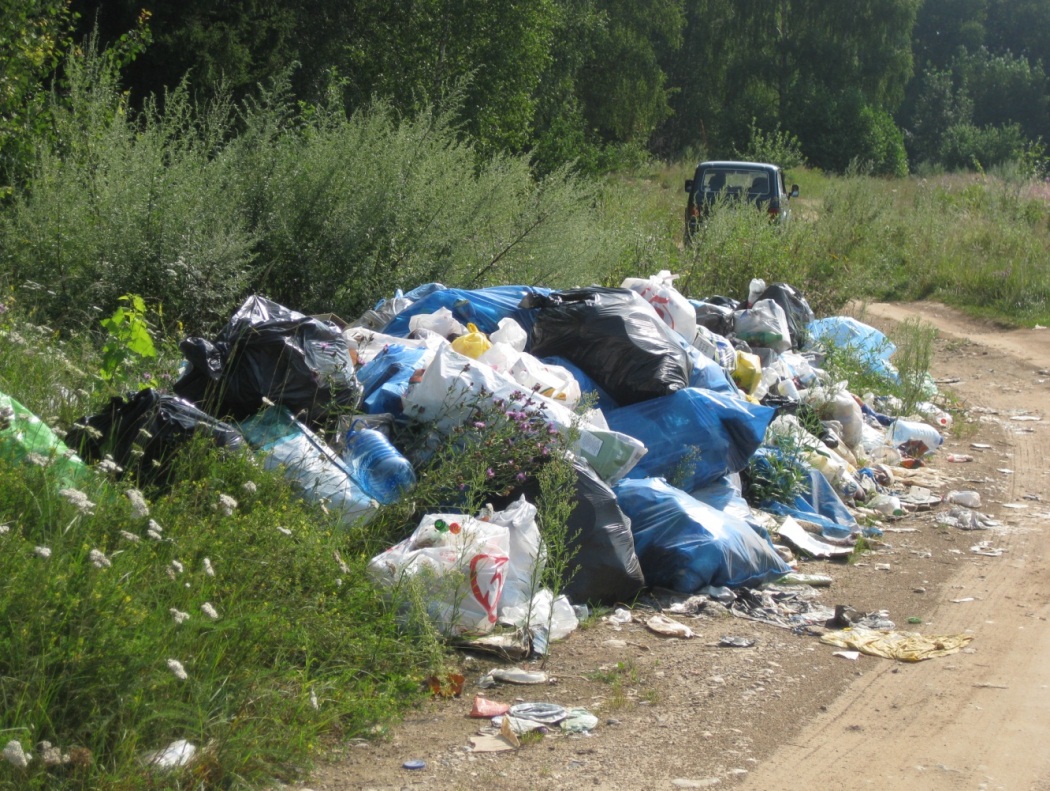 Водоохранная зона Озернинского  водохранилища
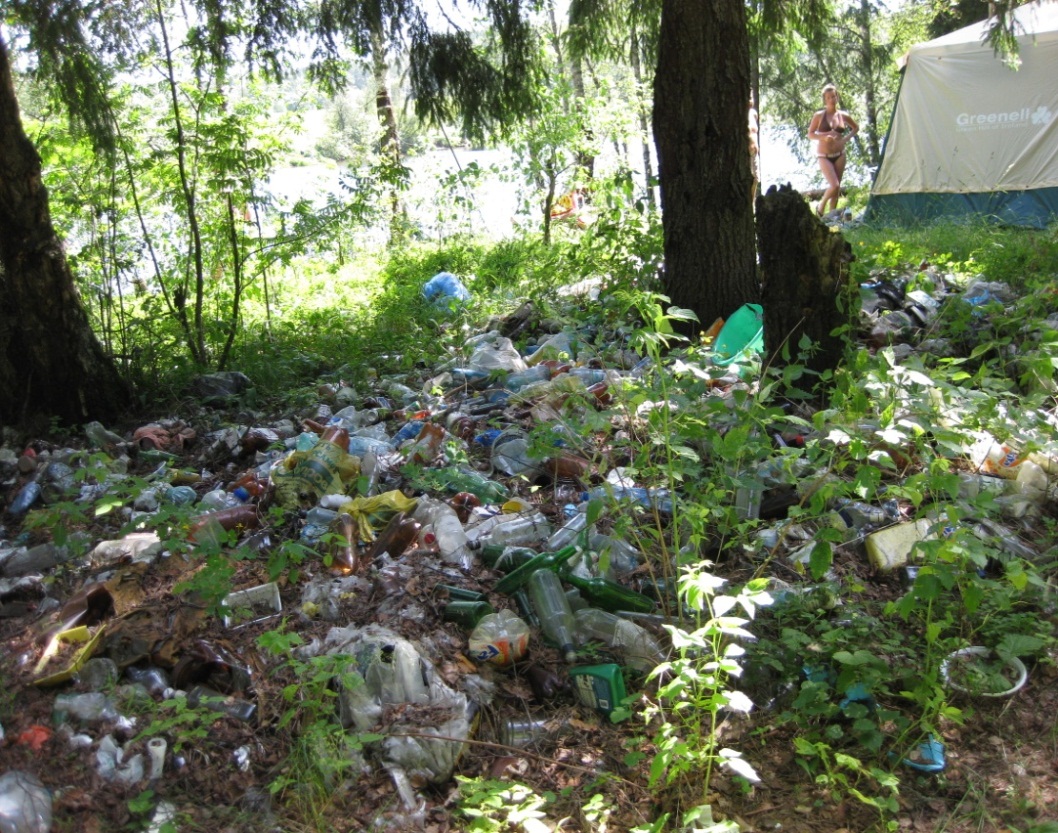 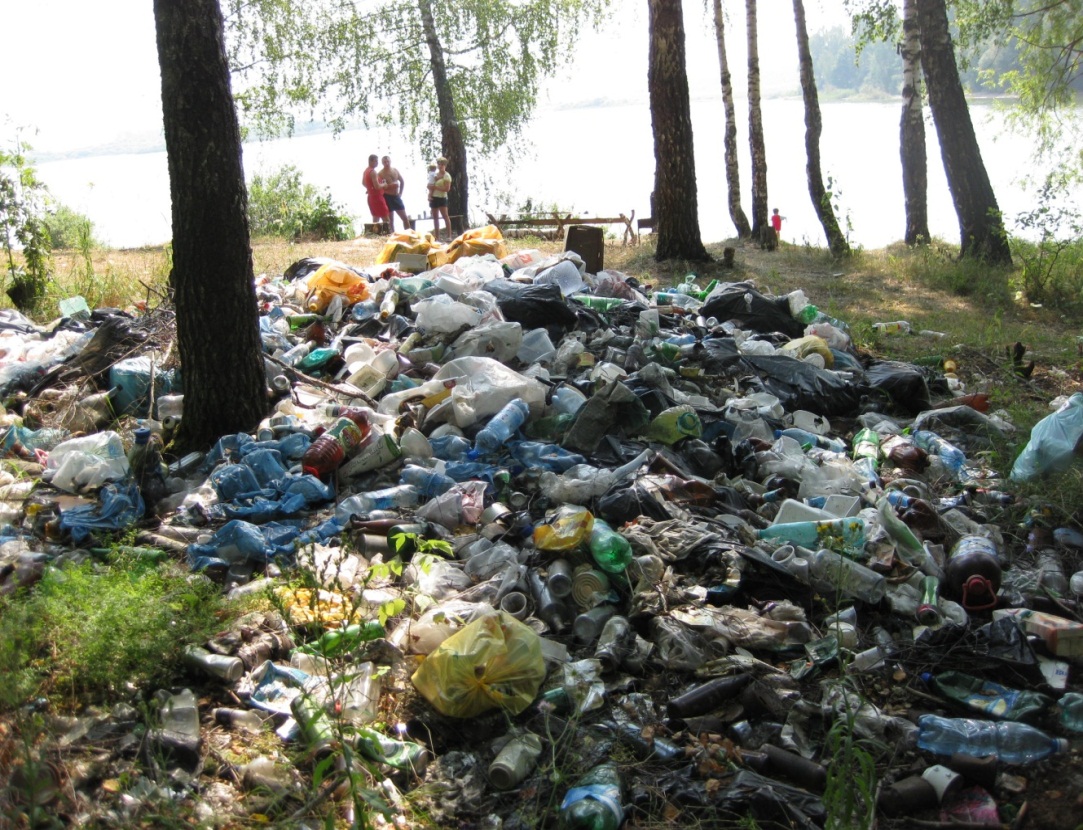 Проведение экологической акции «Чистые берега» по очистке водоохранной зоны Пяловского водохранилища в районе дер. Жостово Московской области
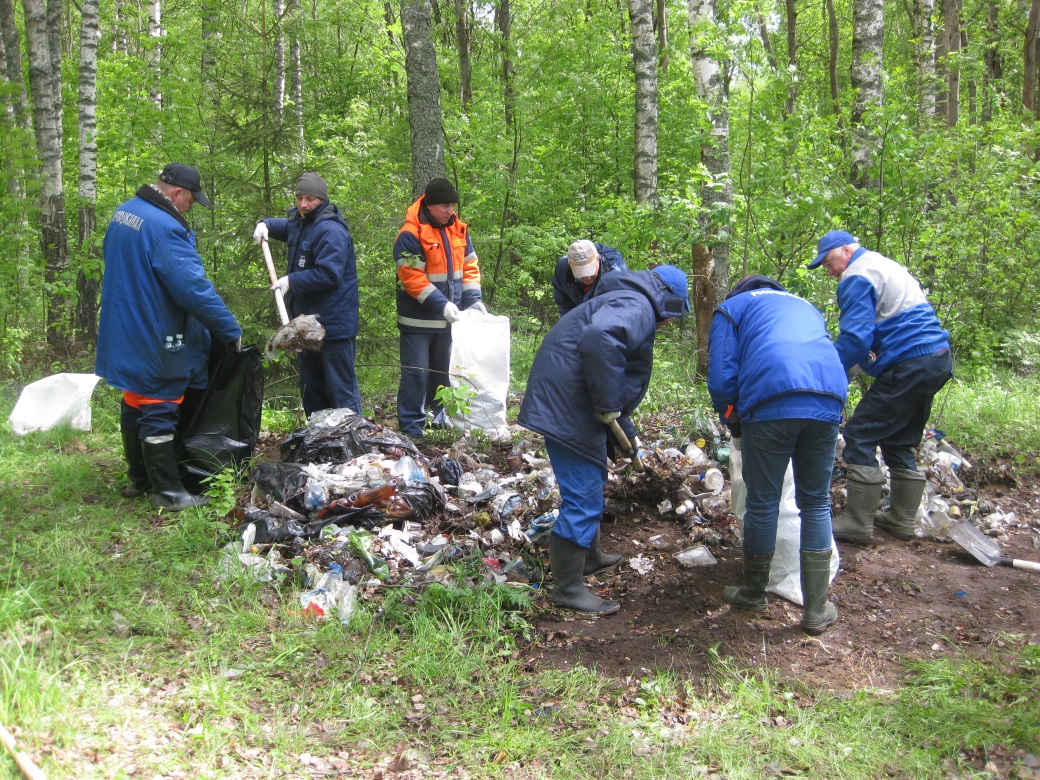 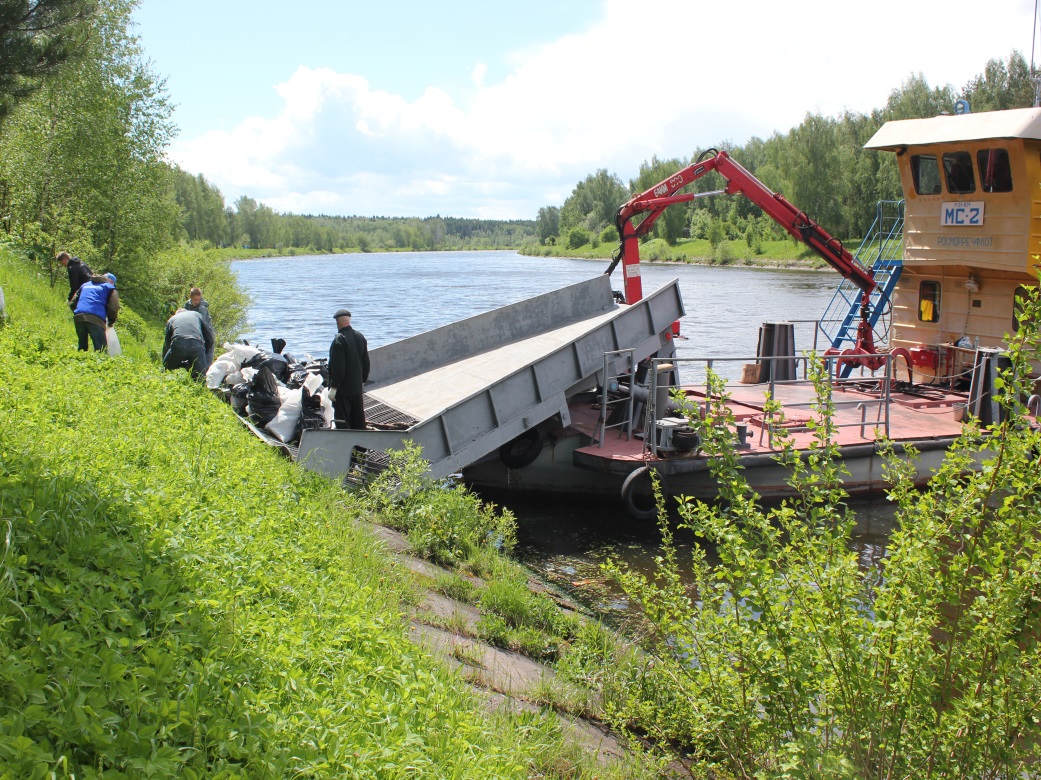 В результате акции было убрано и вывезено на полигон ТБО около 35 м³ бытового мусора
Проведение экологической акции «Чистые берега» по очистке водоохранной зоны Истринского водохранилища в районе дер. Дьяково Московской области
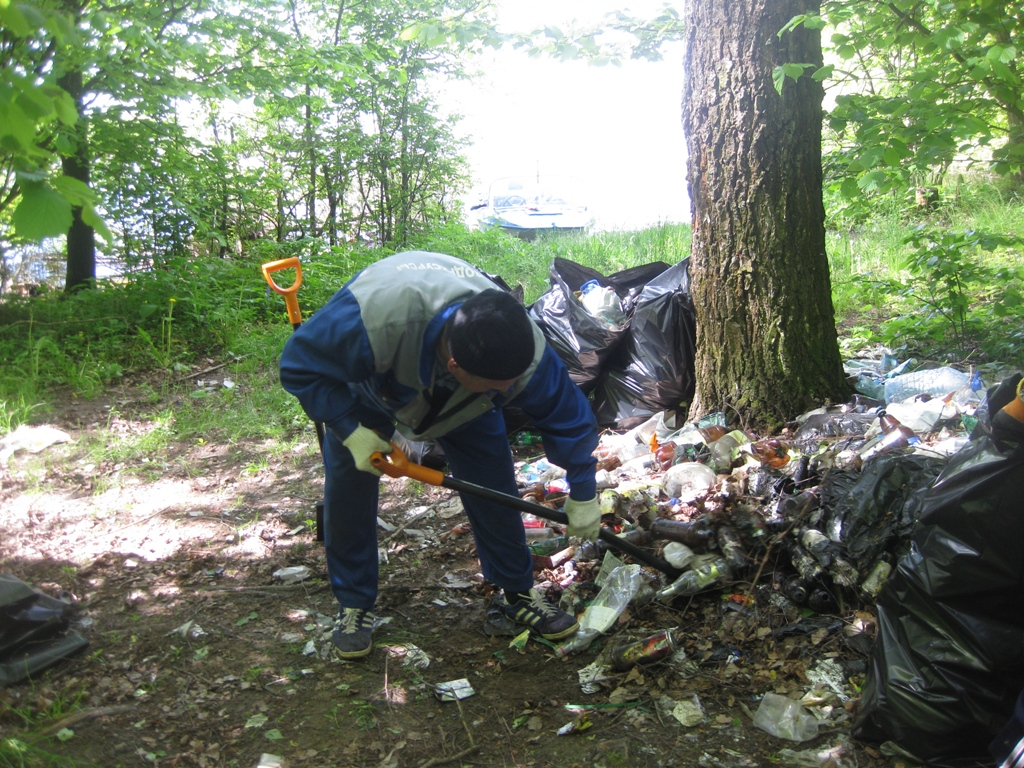 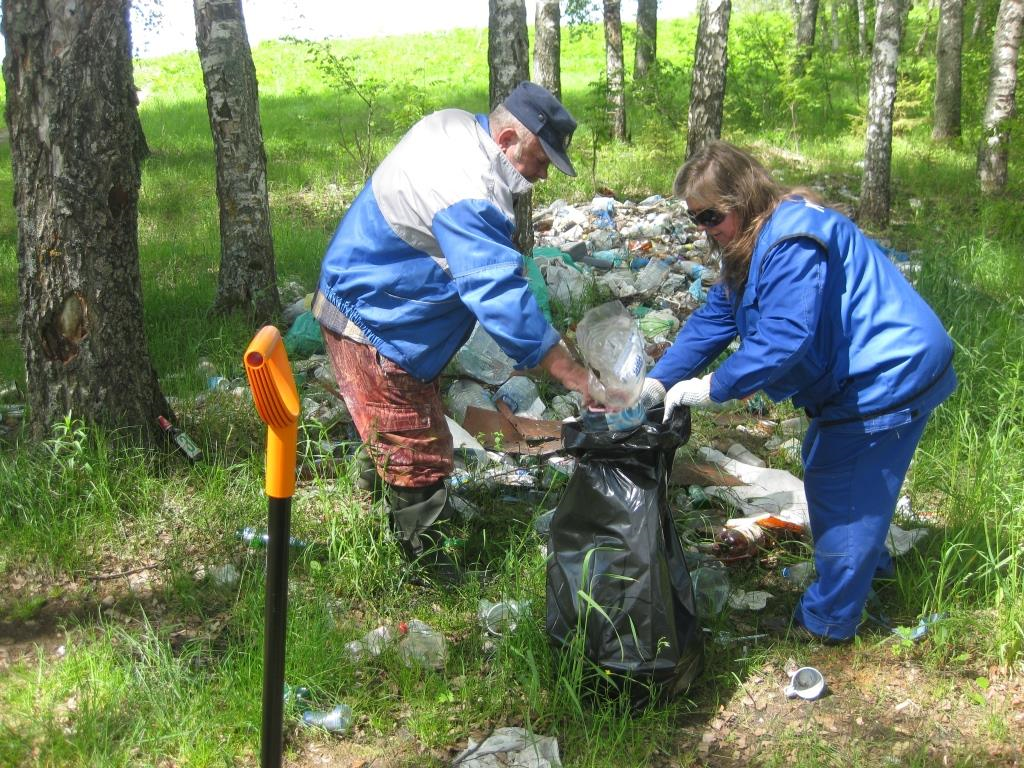 В результате акции было убрано и вывезено на полигон ТБО около 10 м³ бытового мусора
СПАСИБО ЗА ВНИМАНИЕ!